The Benefits of learning Cursive Handwriting
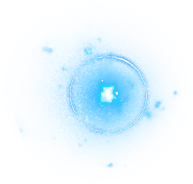 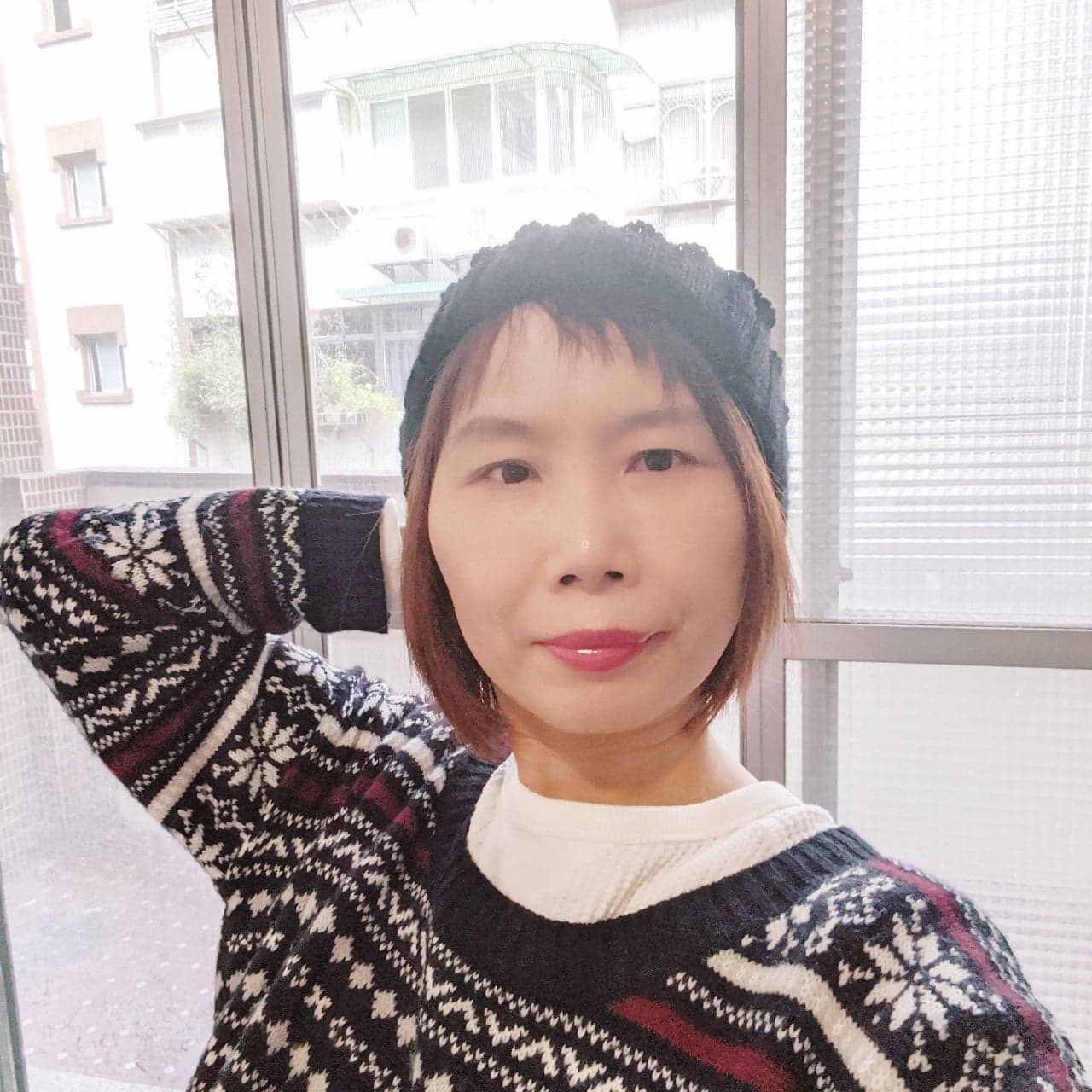 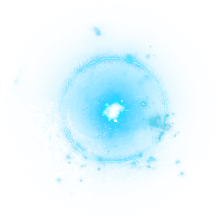 Hello!
I am Teacher Marie.
Let the journey begins!
2
There is a beautiful style of English handwriting called “CURSIVE”
英文書寫體
3
It was created 170 years ago when people used to write words with quills.
鵝毛筆
Quills than became dip pens 沾水筆在早期，是繪製漫畫的工具
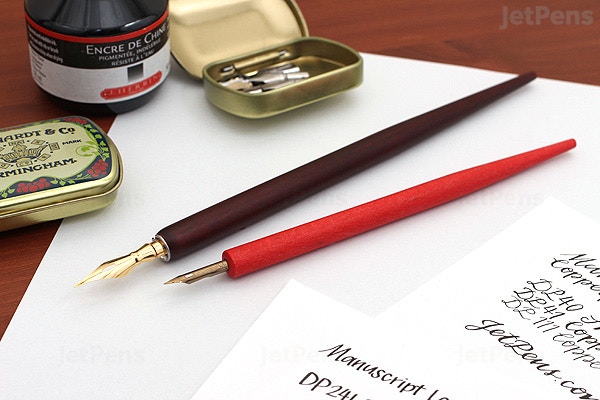 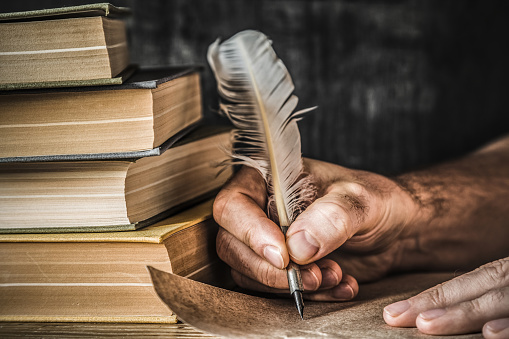 5
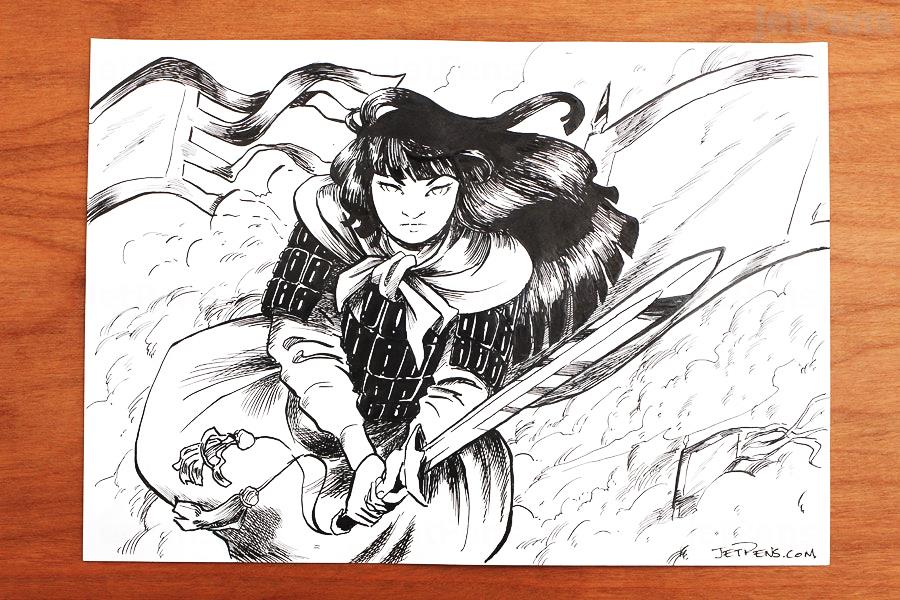 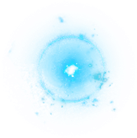 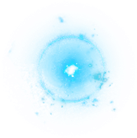 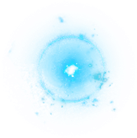 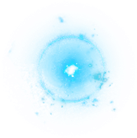 There is also a trend of learning Mandarin Chinese handwriting with pens
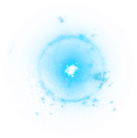 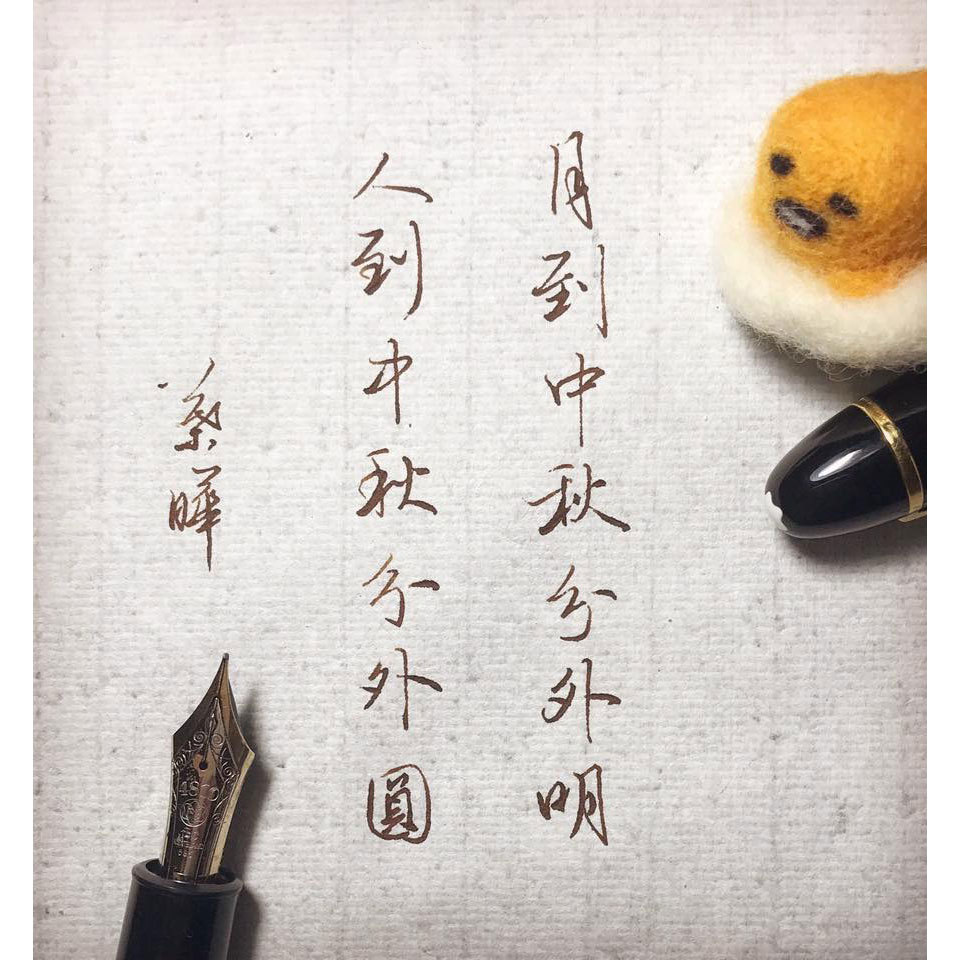 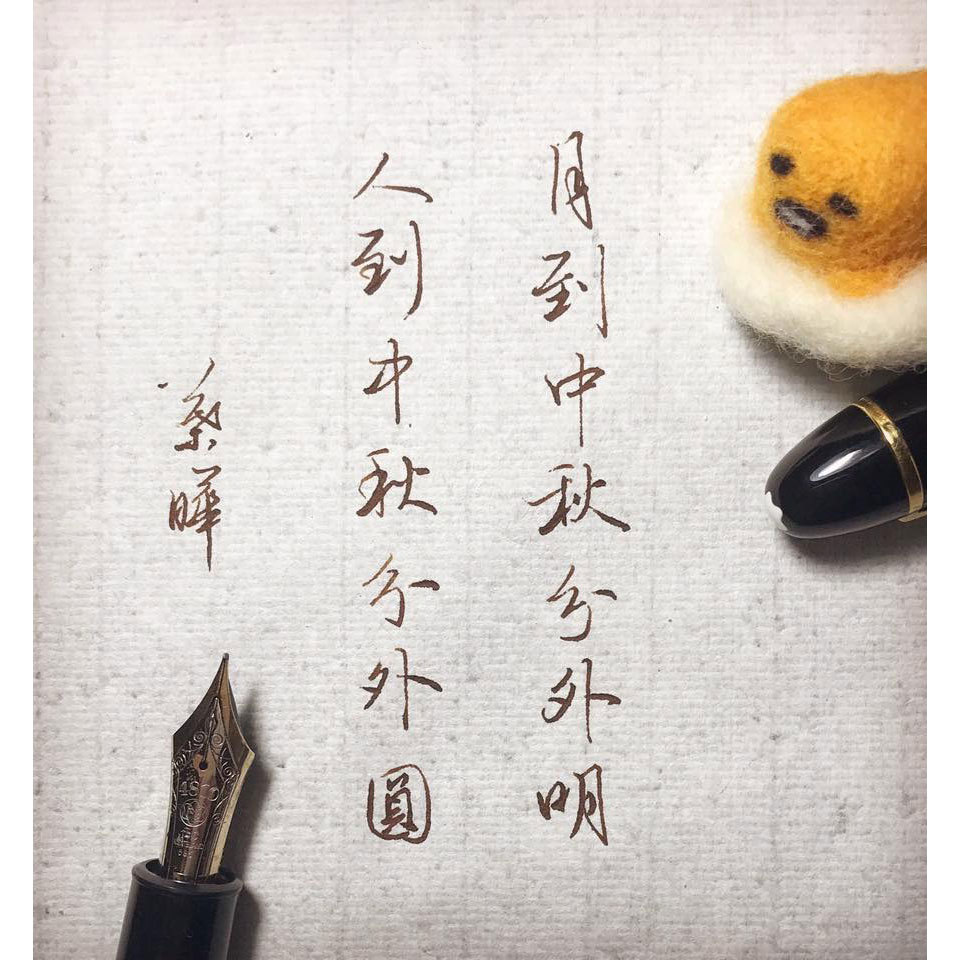 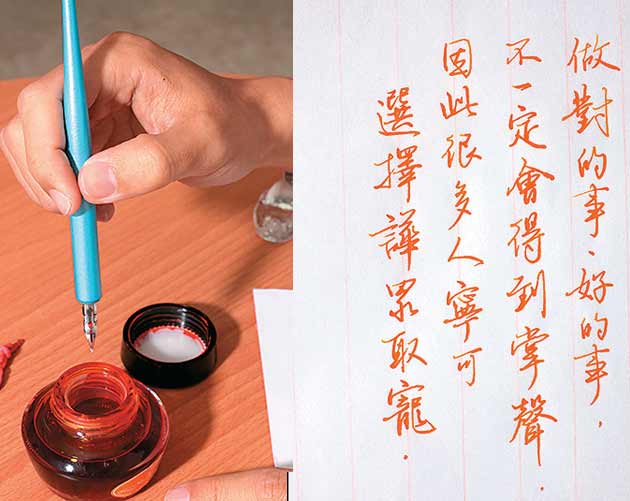 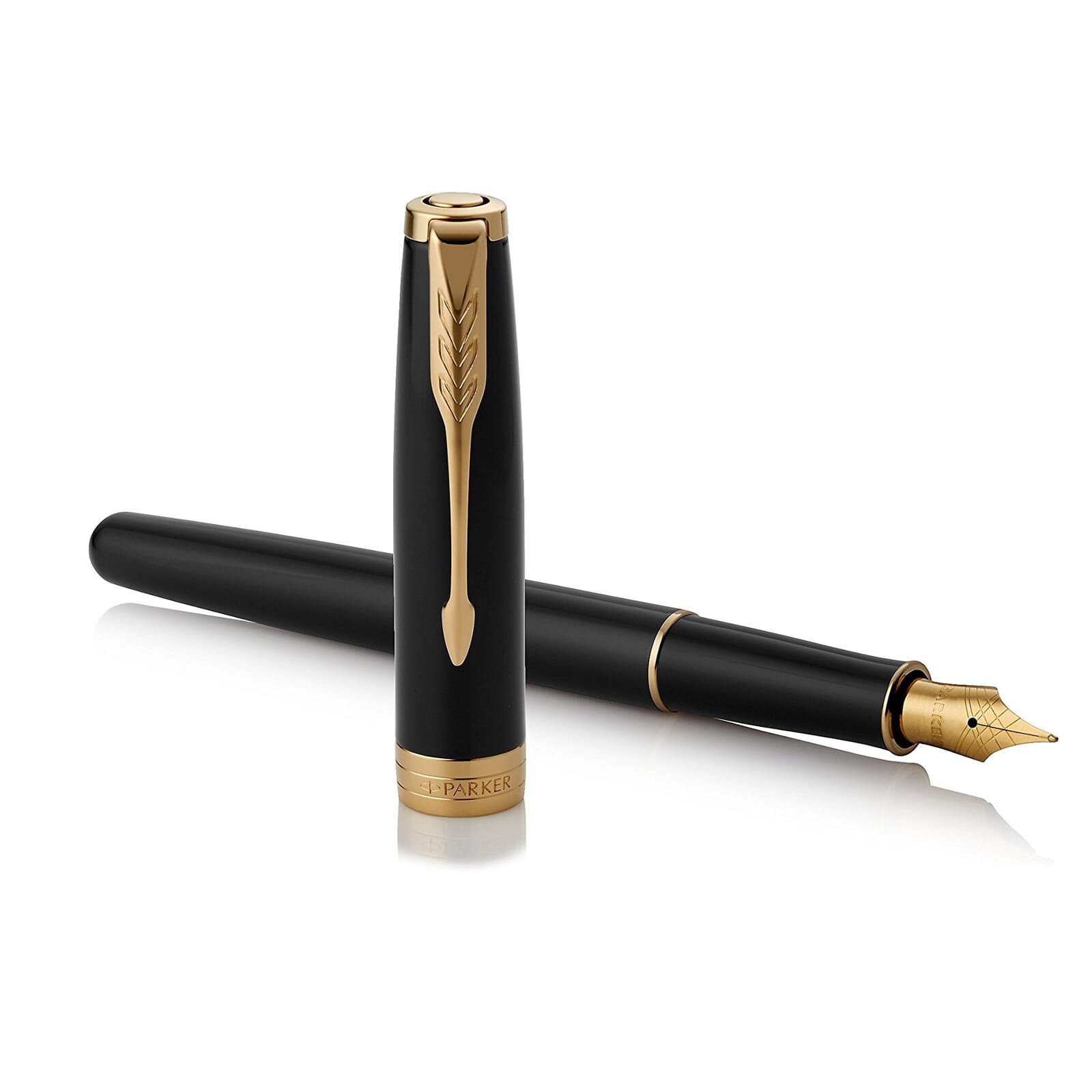 7
The Benefits of learning cursive
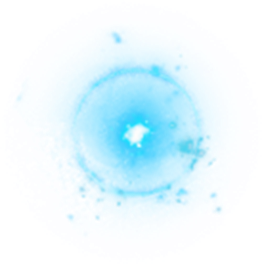 1.
Make your hands cooperate with your brain.
訓練腦部和手的協調。
2.
Being focus.
培養專注力。
3. 
Great signature.
簽名變得美美滴。
4.
Being creative.
可以設計美術字。
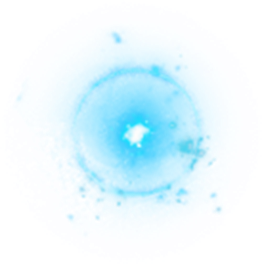 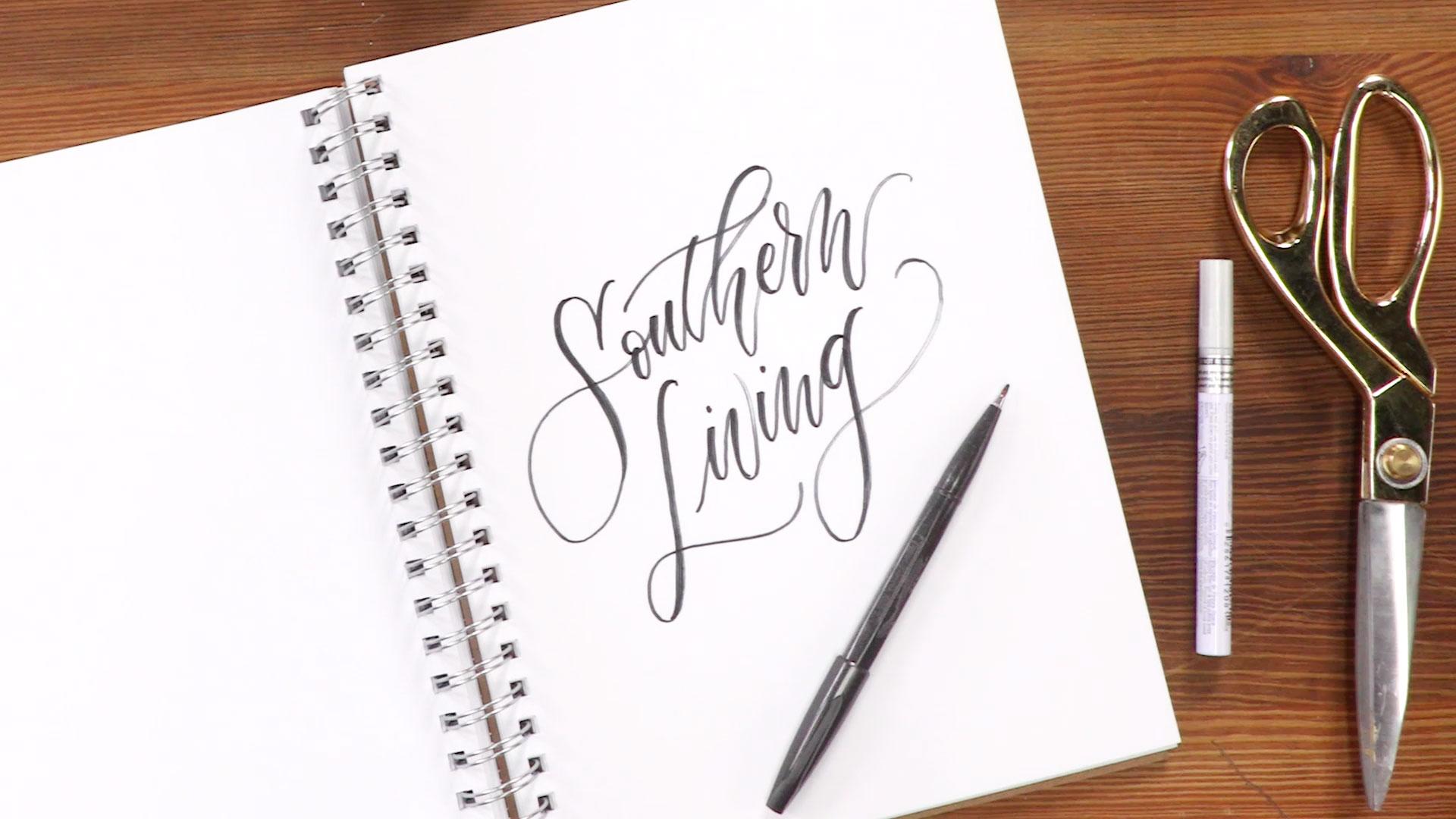 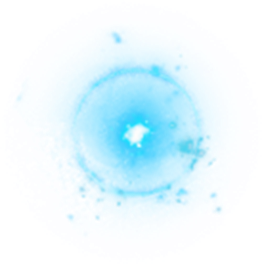 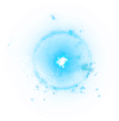 8
Let the journey begins!
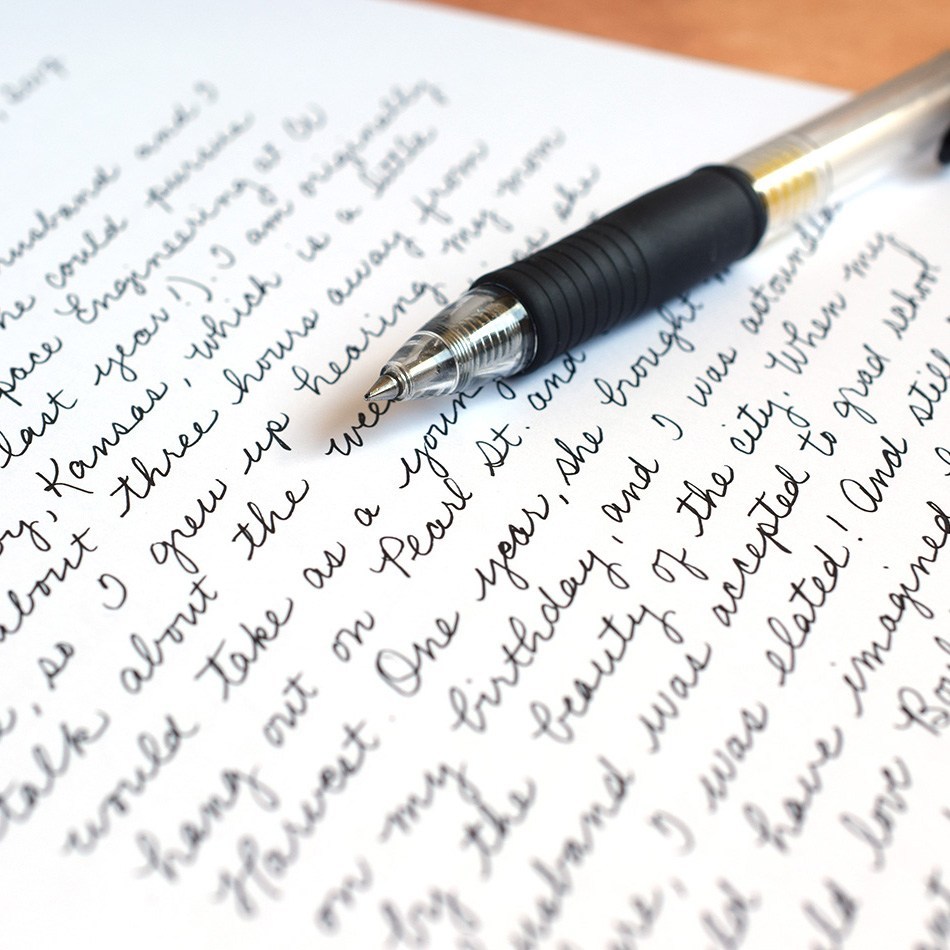 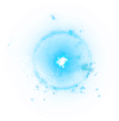 9
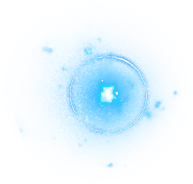 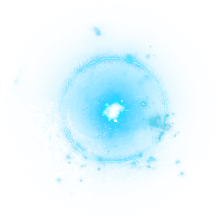 Thanks!
Any questions?
10